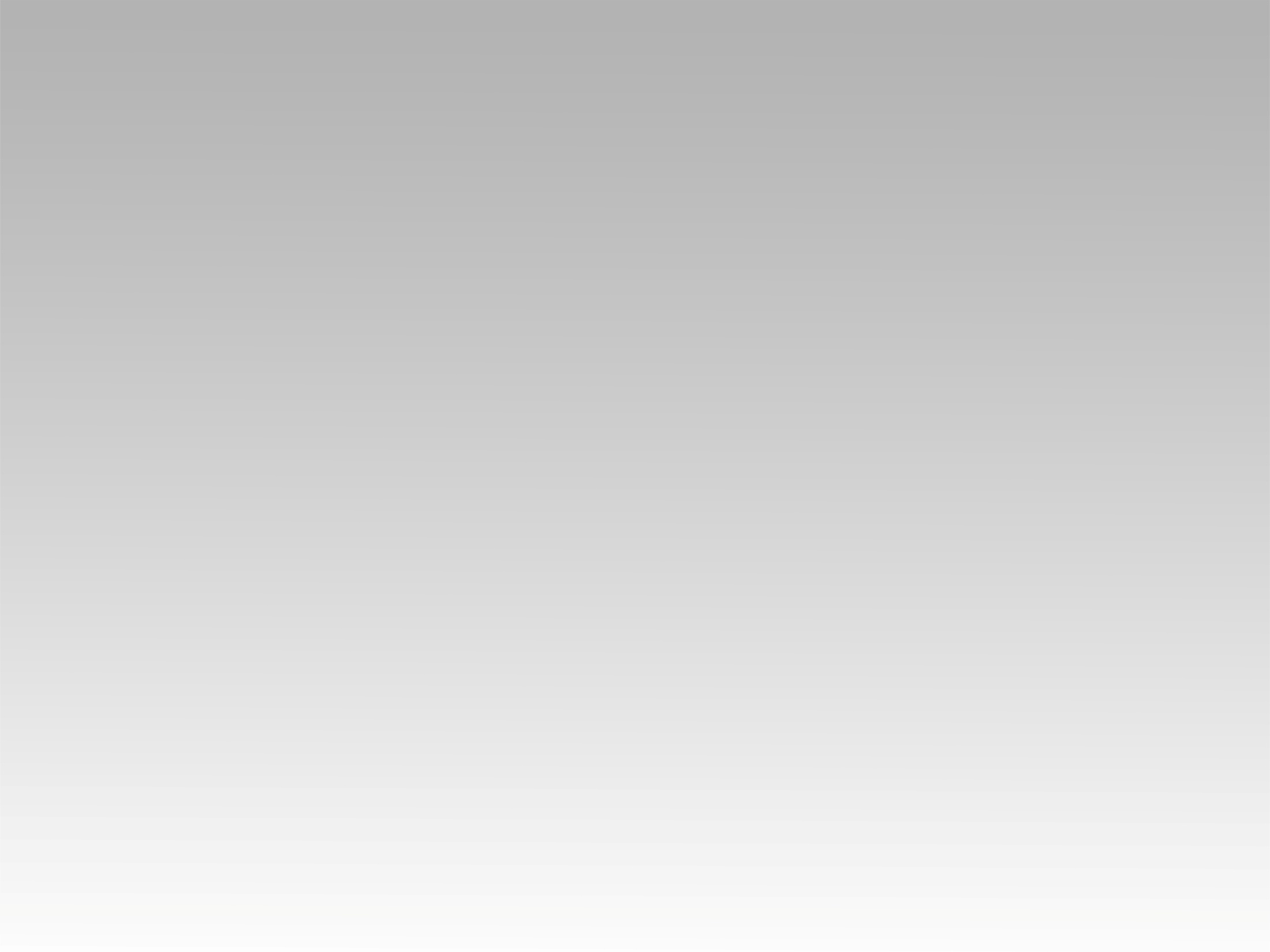 تـرنيــمة
نحن لا نخشى أبداً
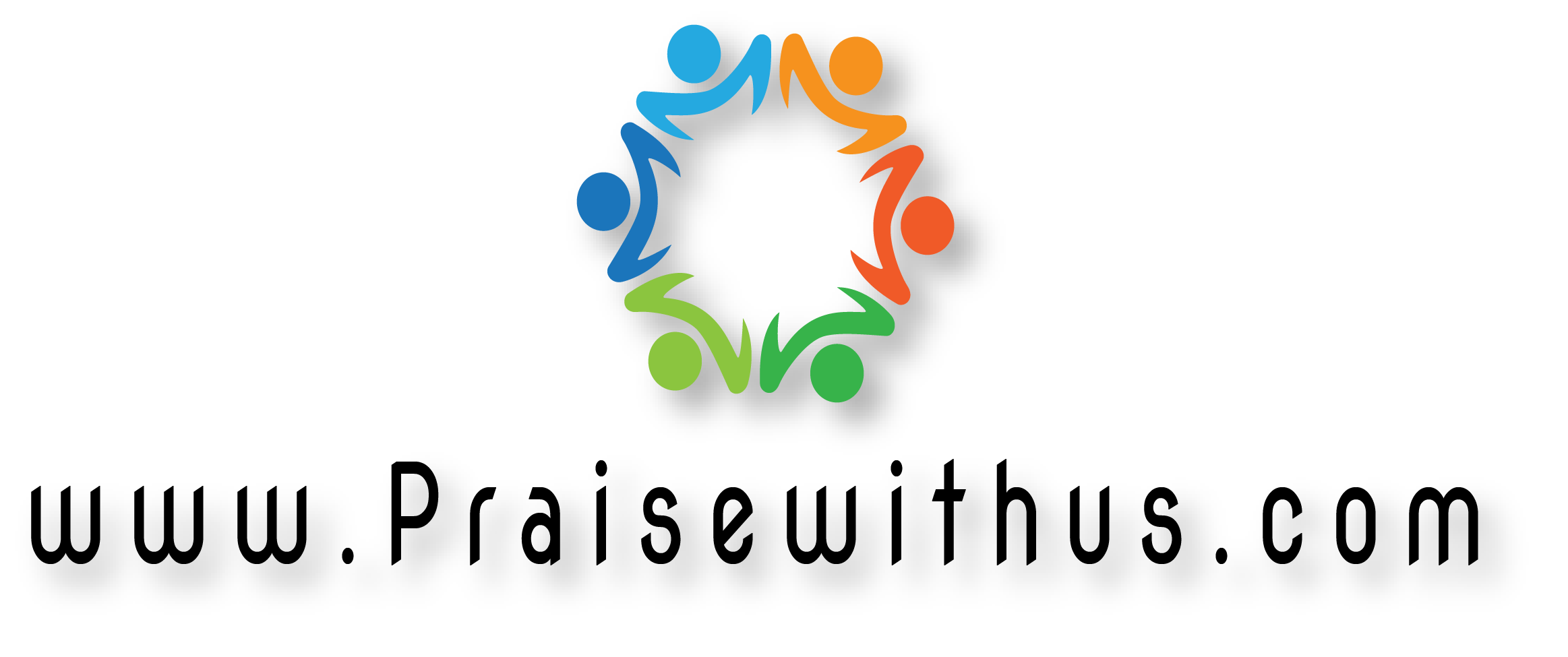 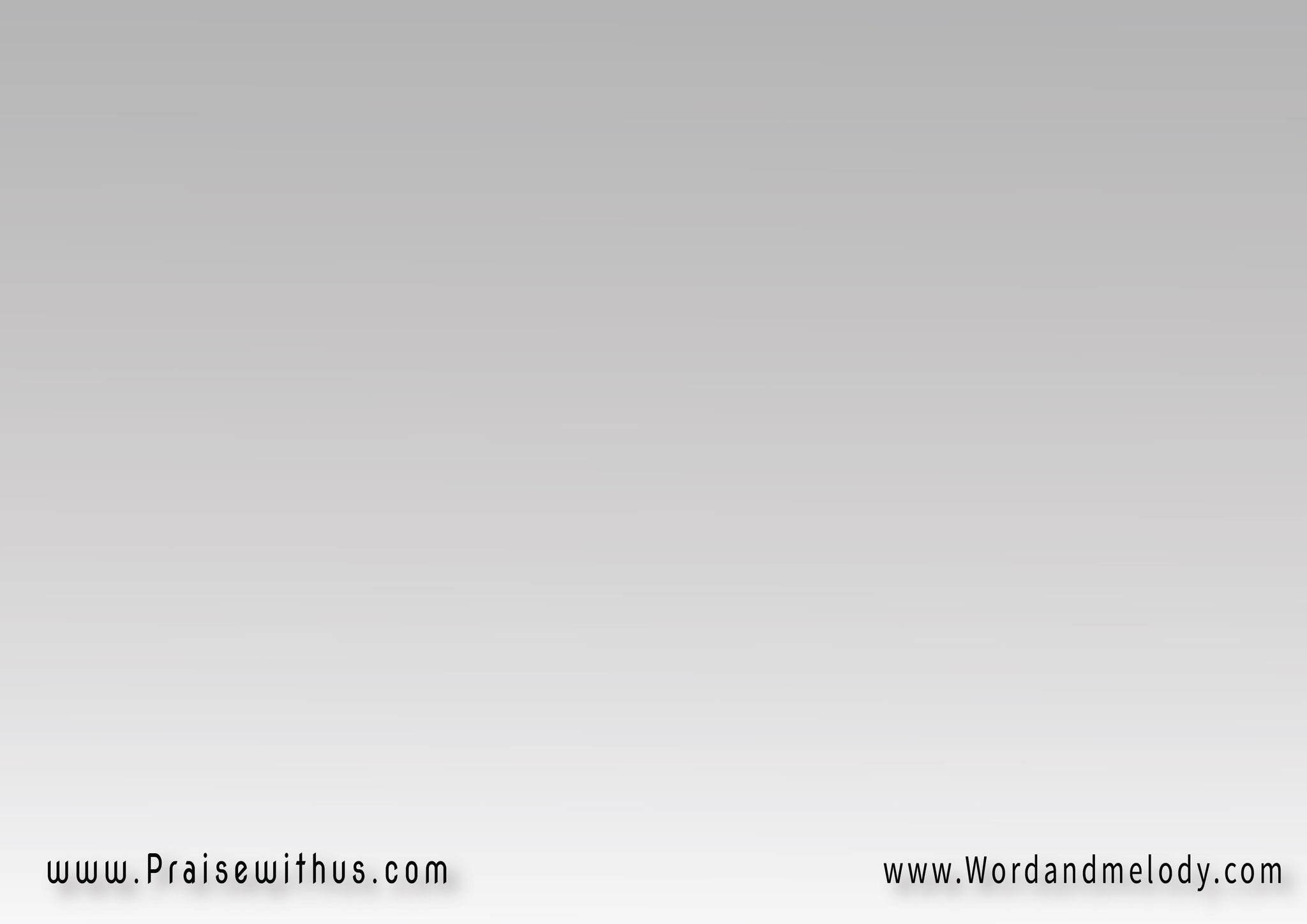 1- 
نحن لا نخشى أبداً
لا نخاف فالحرب هي للرب
فتسبيحنا مفتاح نصرنا
فالحرب هي للرب
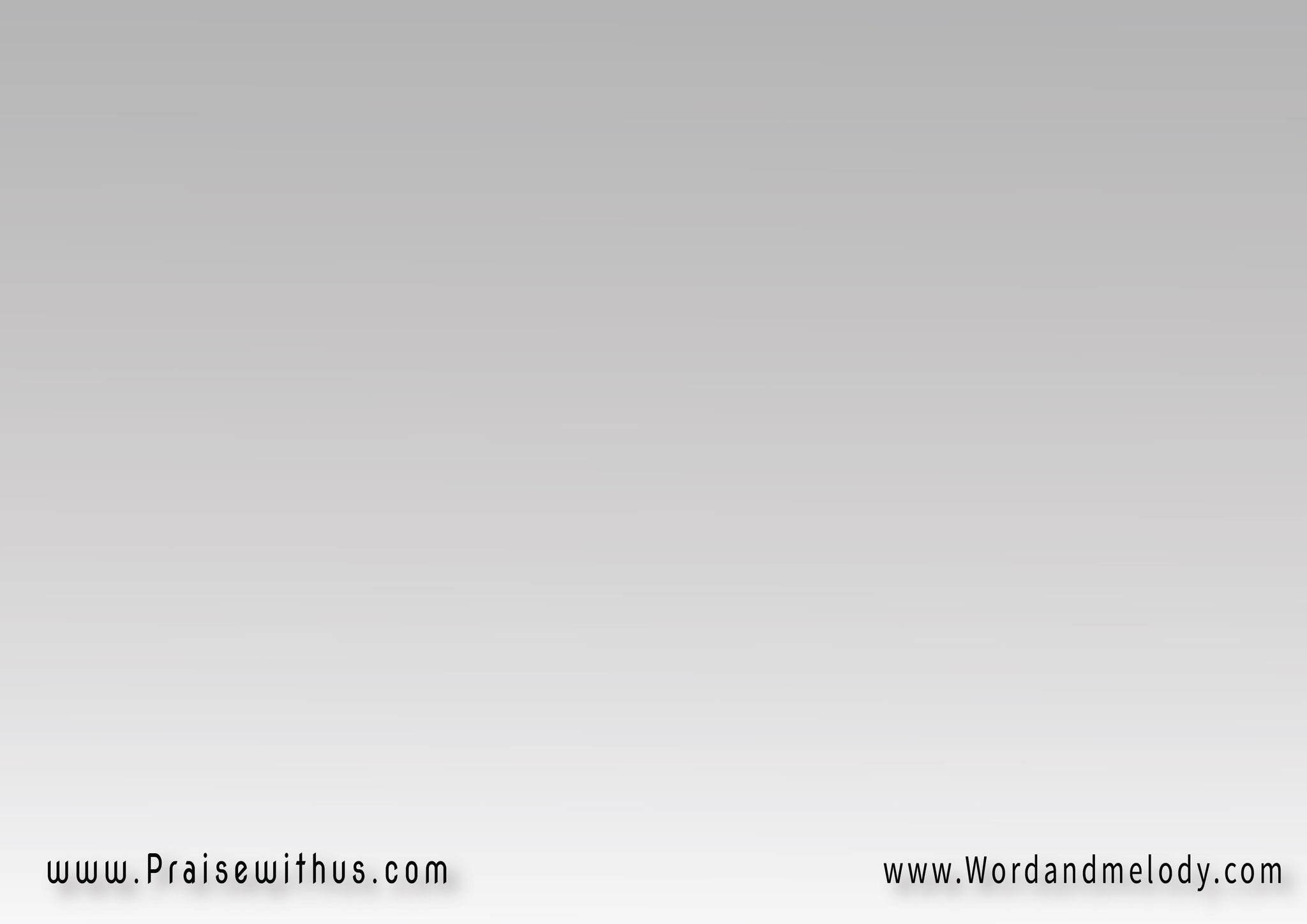 القرار : 
نشدو مجداً للملك
مجداً لك ربنا
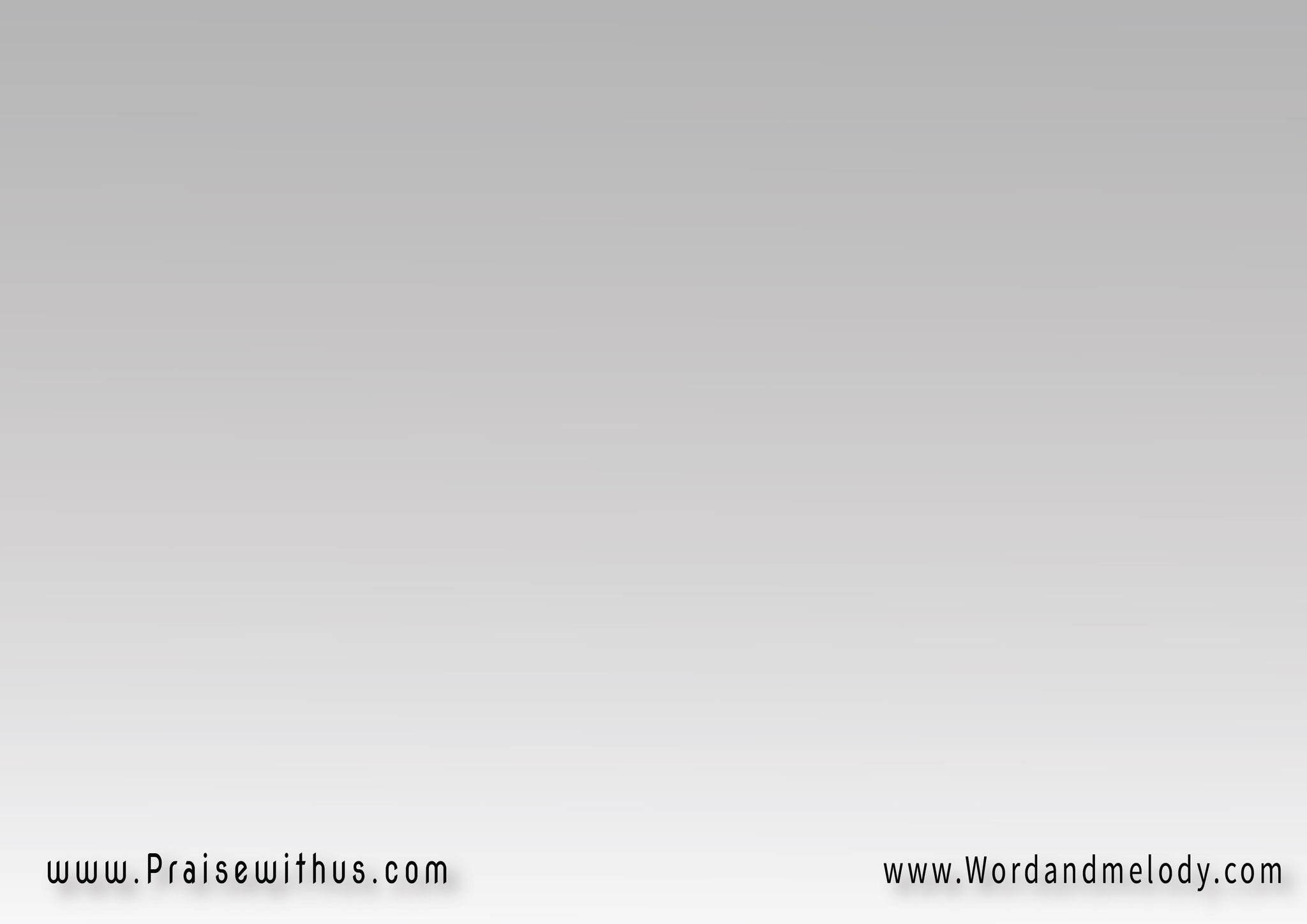 2- 
إن شن الشيطان حرباً
لا نخاف فالحرب هي للرب
نتشجع فالخلاص قريب
فالحرب هي للرب
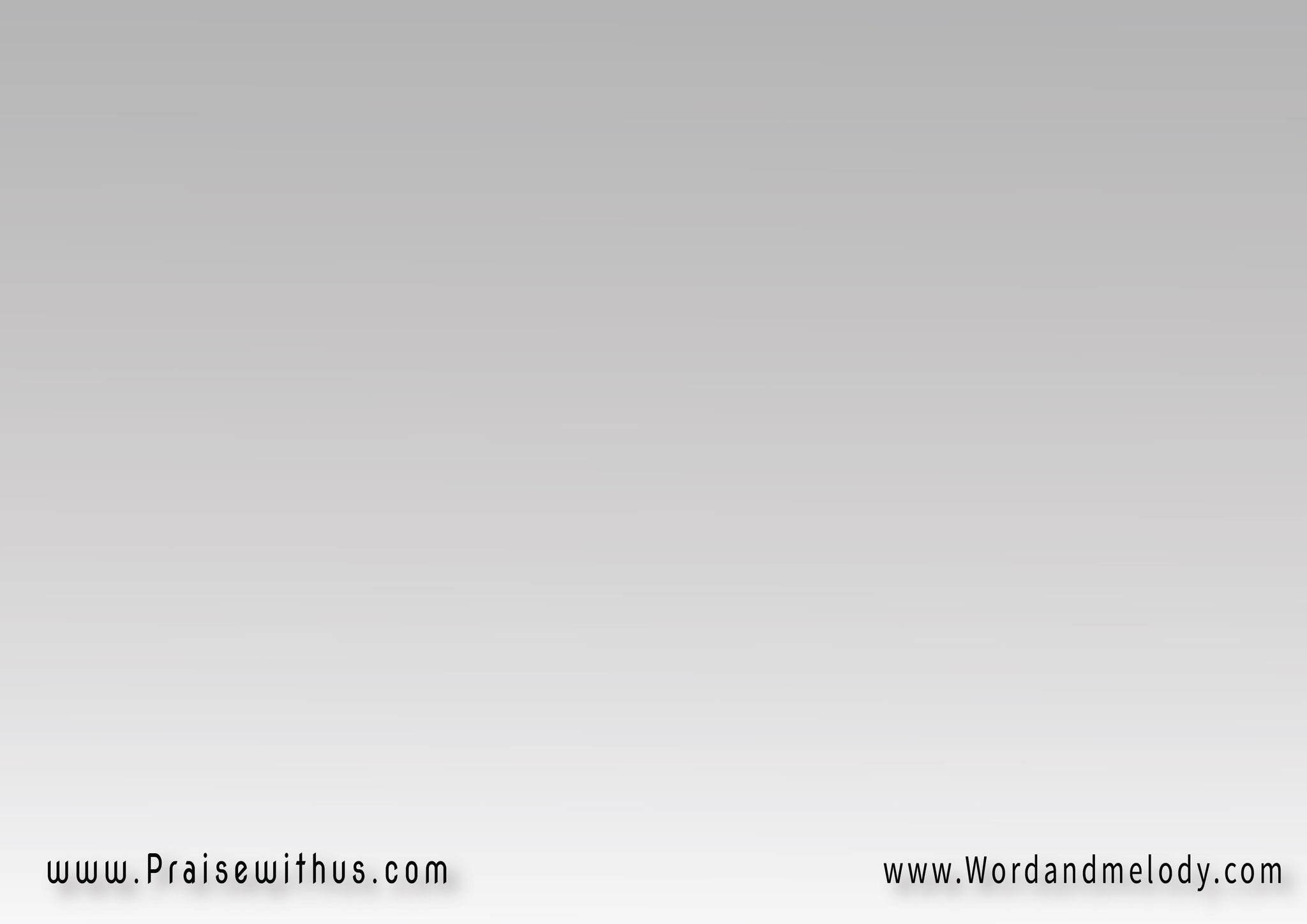 القرار : 
نشدو مجداً للملك
مجداً لك ربنا
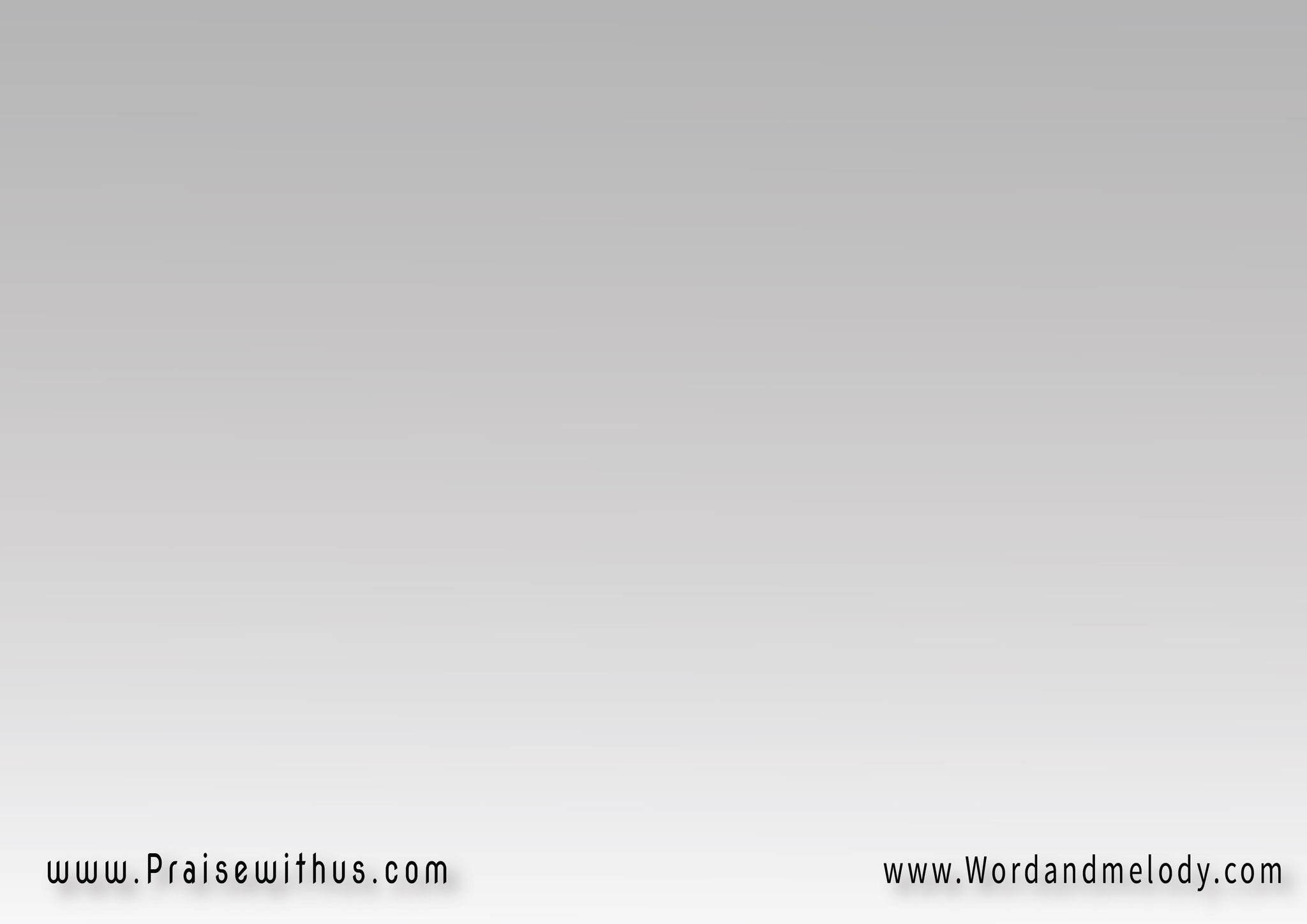 3- 
نحن لا نهاب أجناد الظلام
فالحرب هي للرب
لن تقوى علينا أبواب الجحيم
فالحرب هي للرب
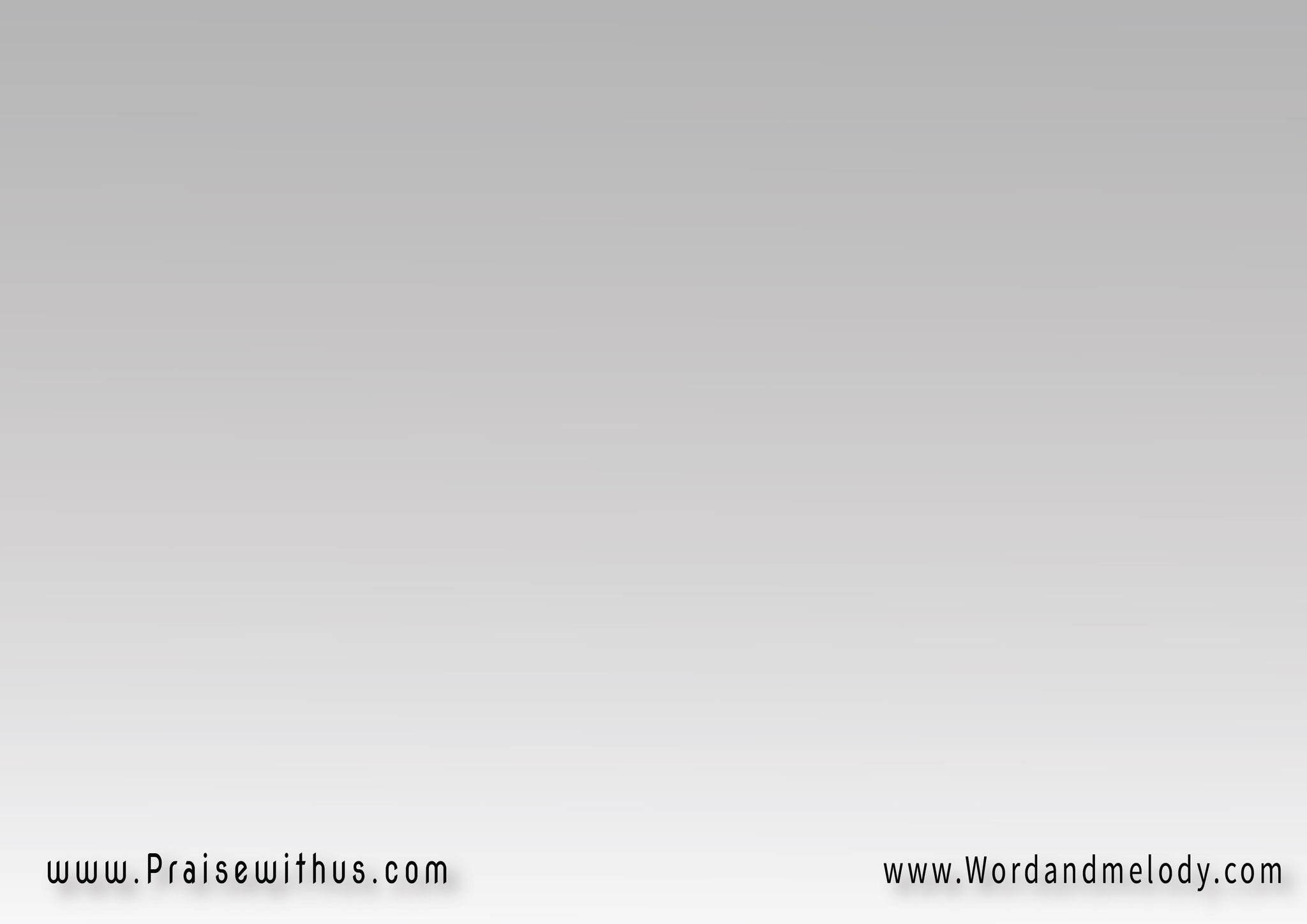 القرار : 
نشدو مجداً للملك
مجداً لك ربنا
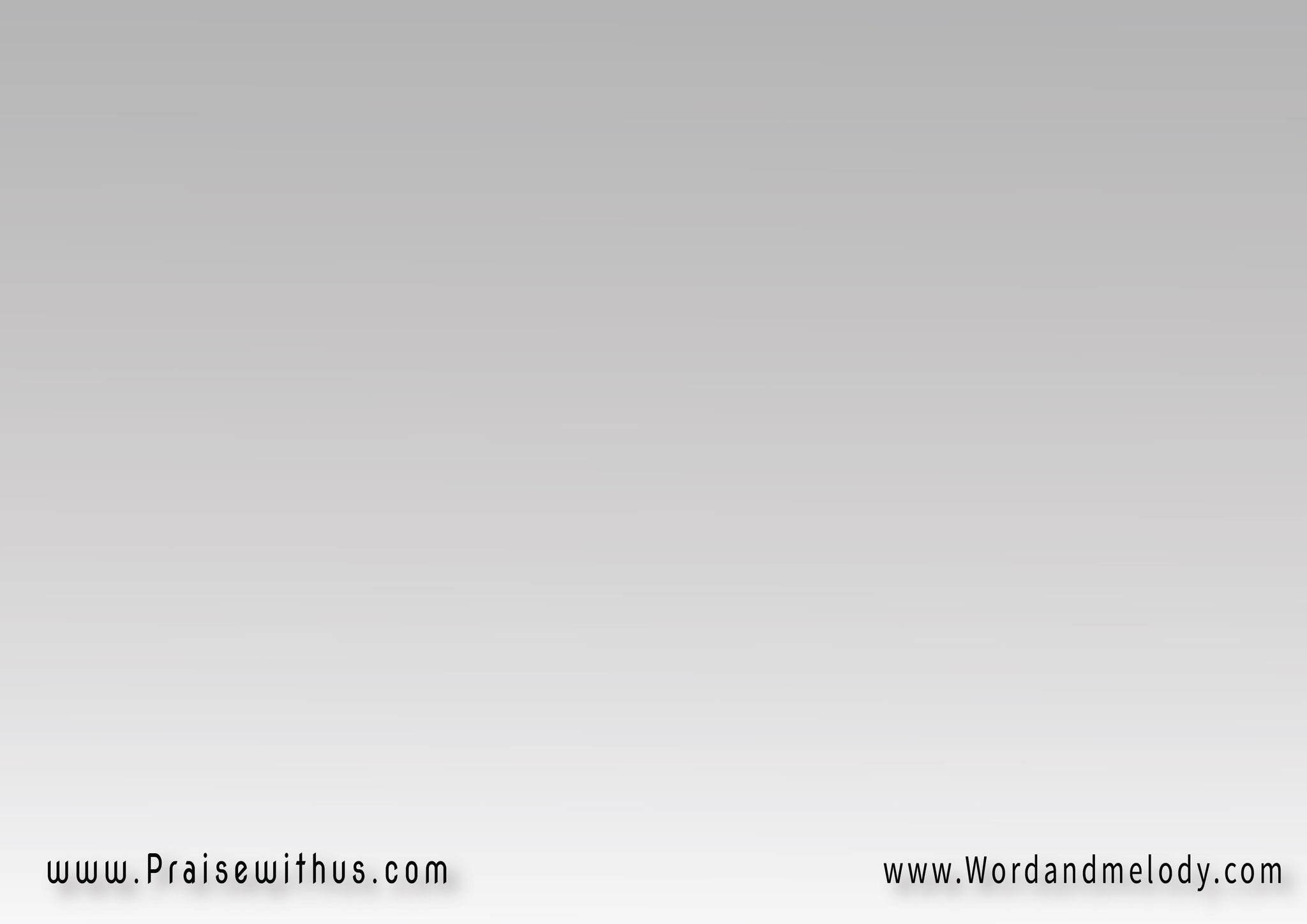 4- 
سننتصر نملك أرضنا
فالحرب هي للرب
نسترد ما سلبه عدونا
فالحرب هي للرب
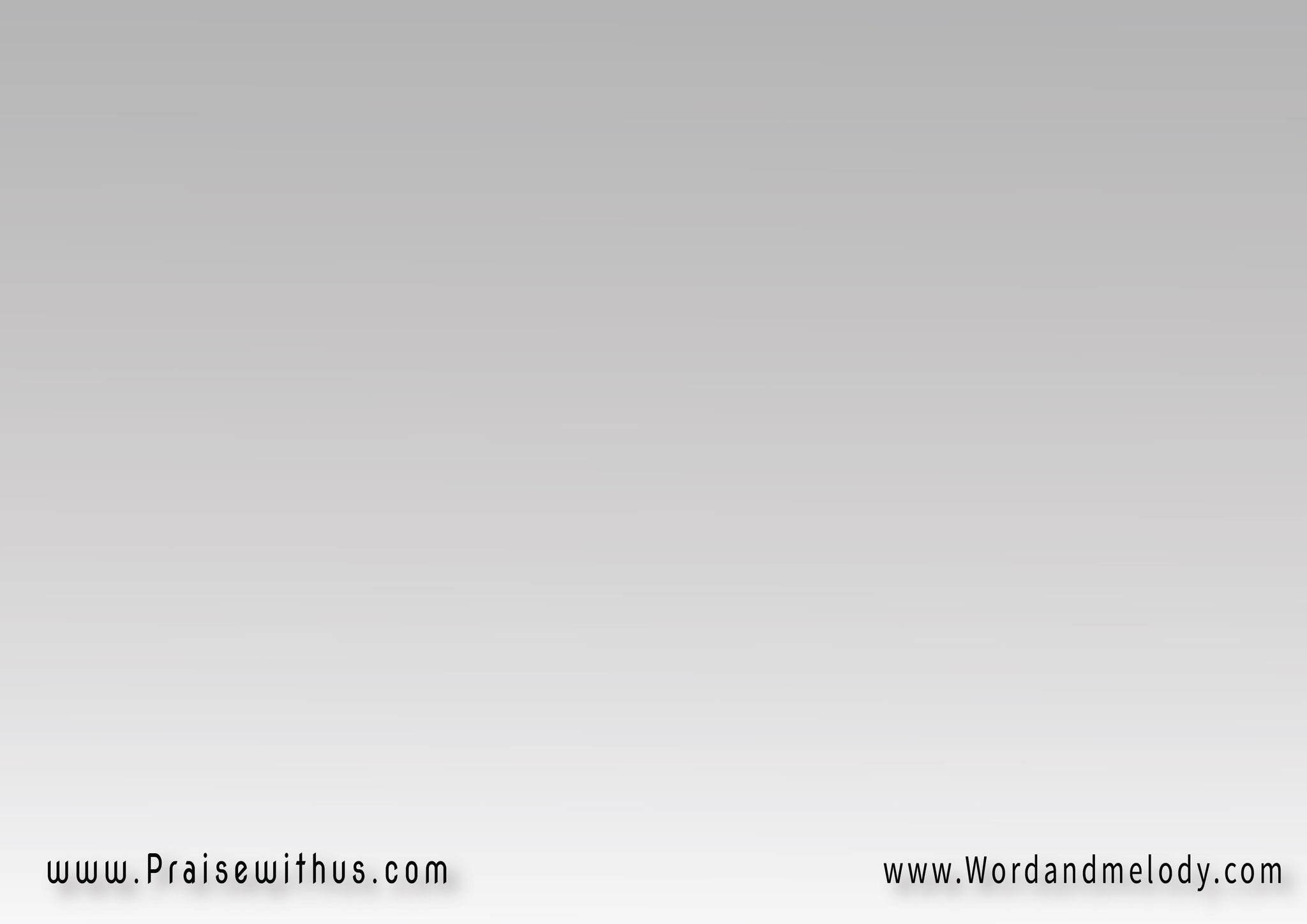 القرار : 
نشدو مجداً للملك
مجداً لك ربنا
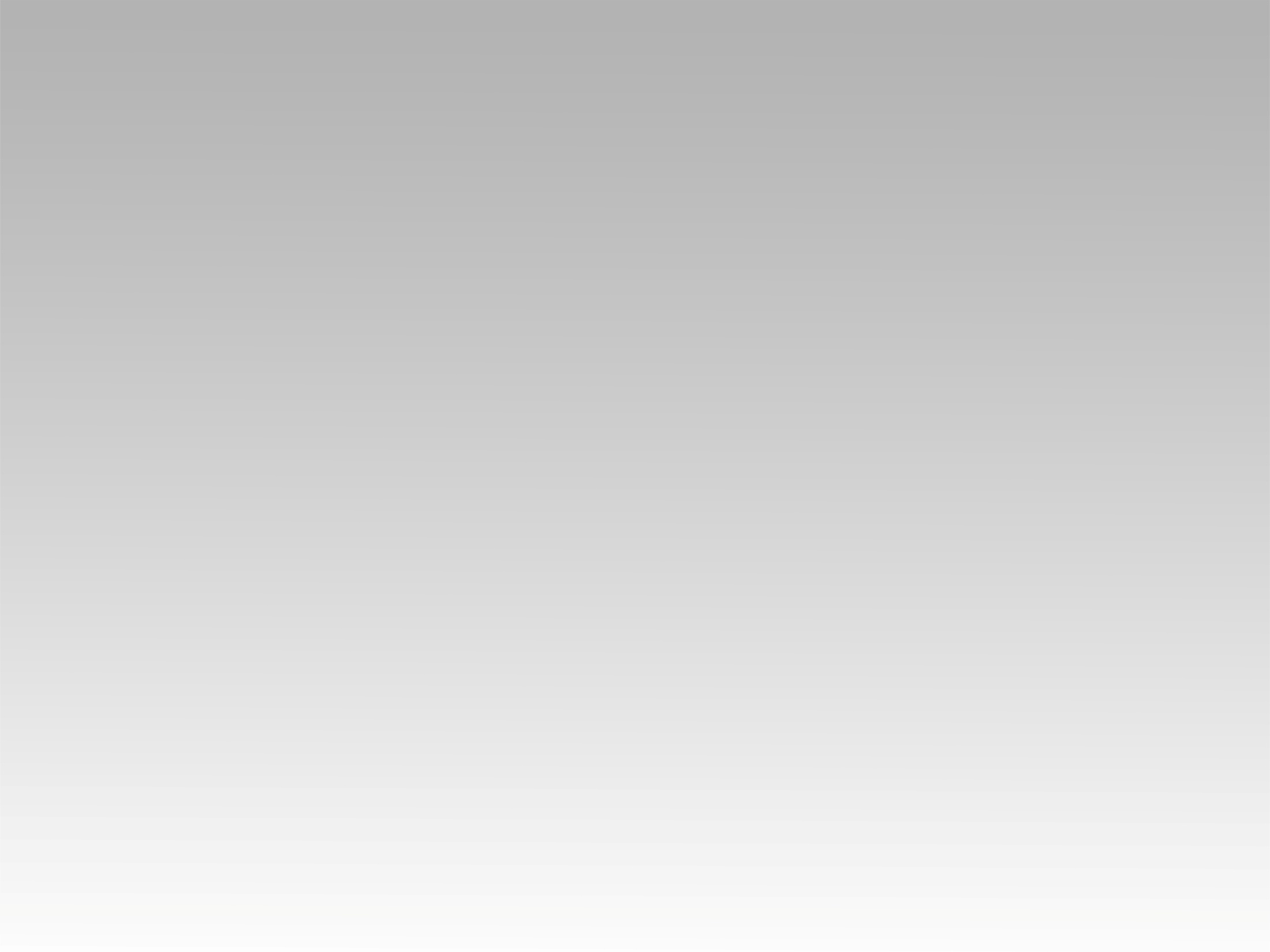 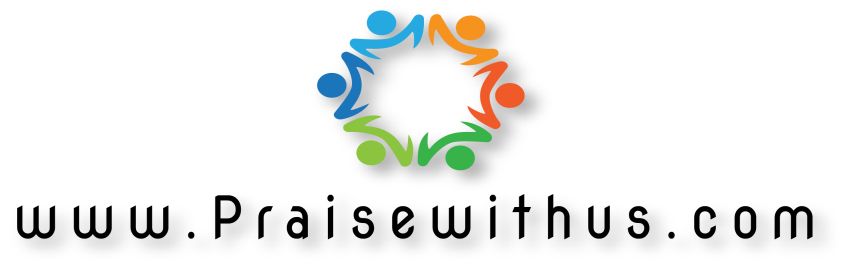